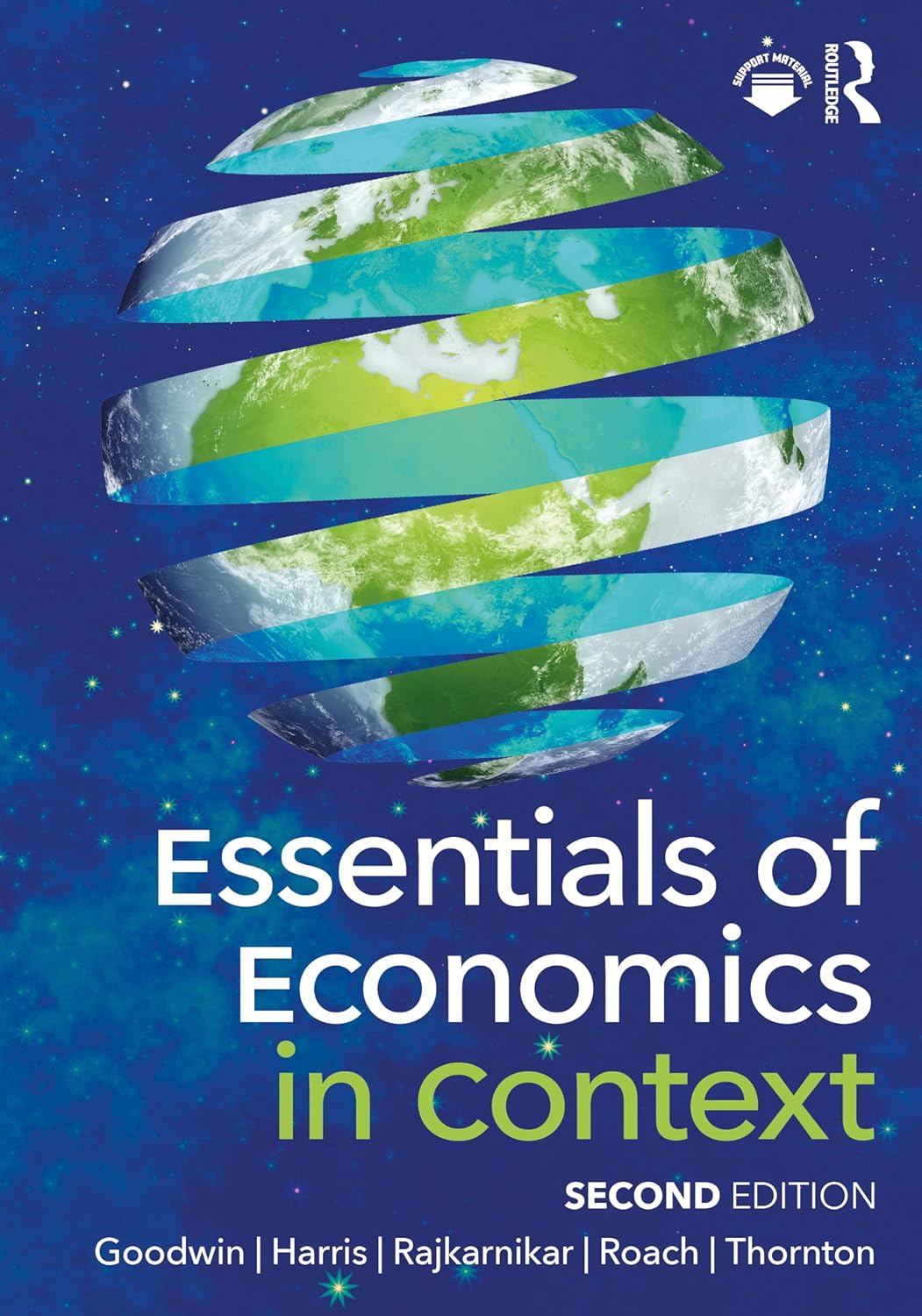 Chapter 12:

Aggregate Supply, Aggregate Demand, and Inflation: Putting it All Together
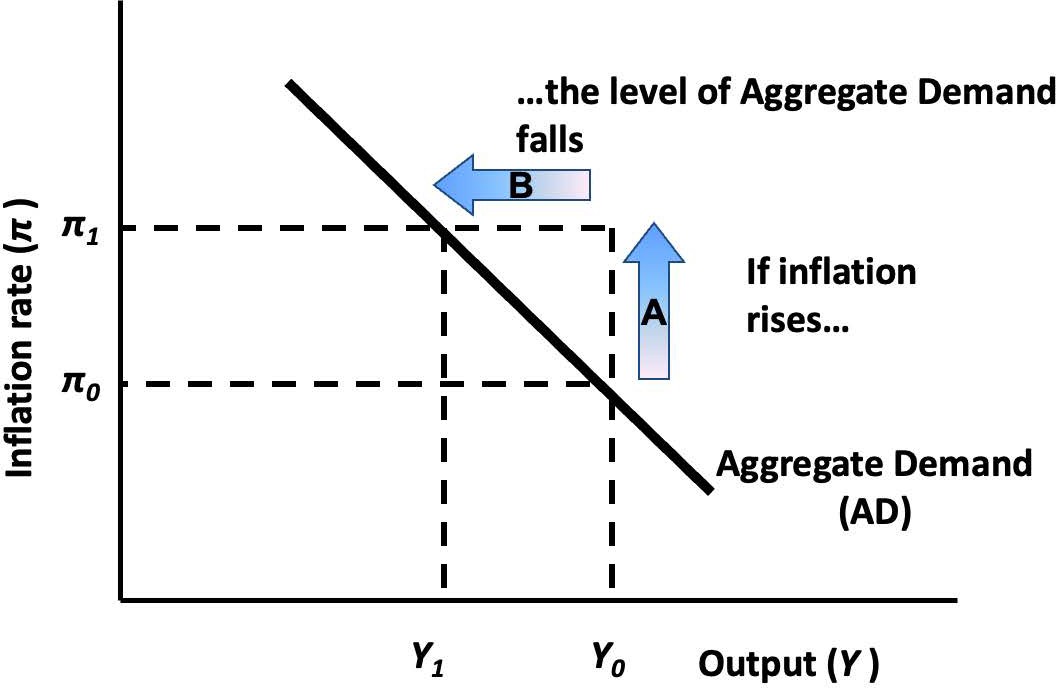 [Speaker Notes: Figure 12.1]
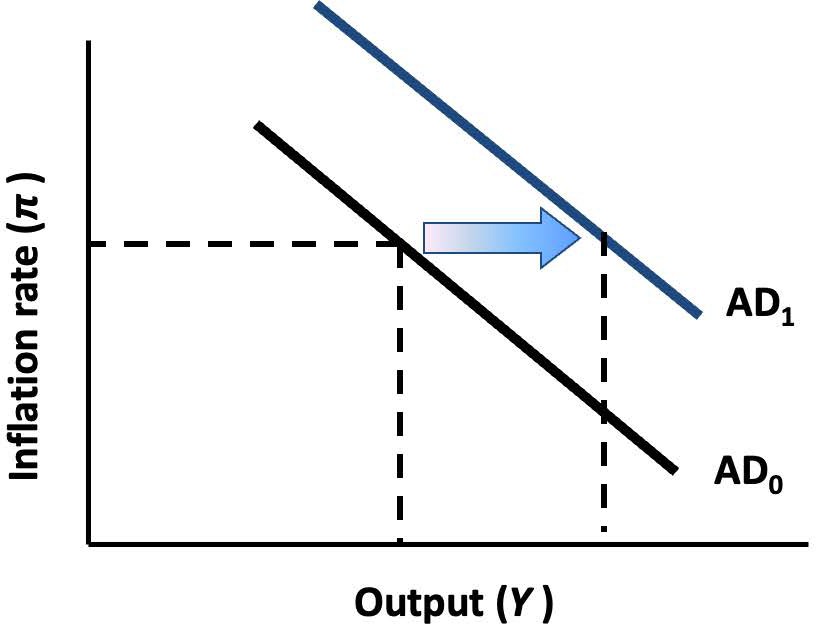 [Speaker Notes: Figure 12.2]
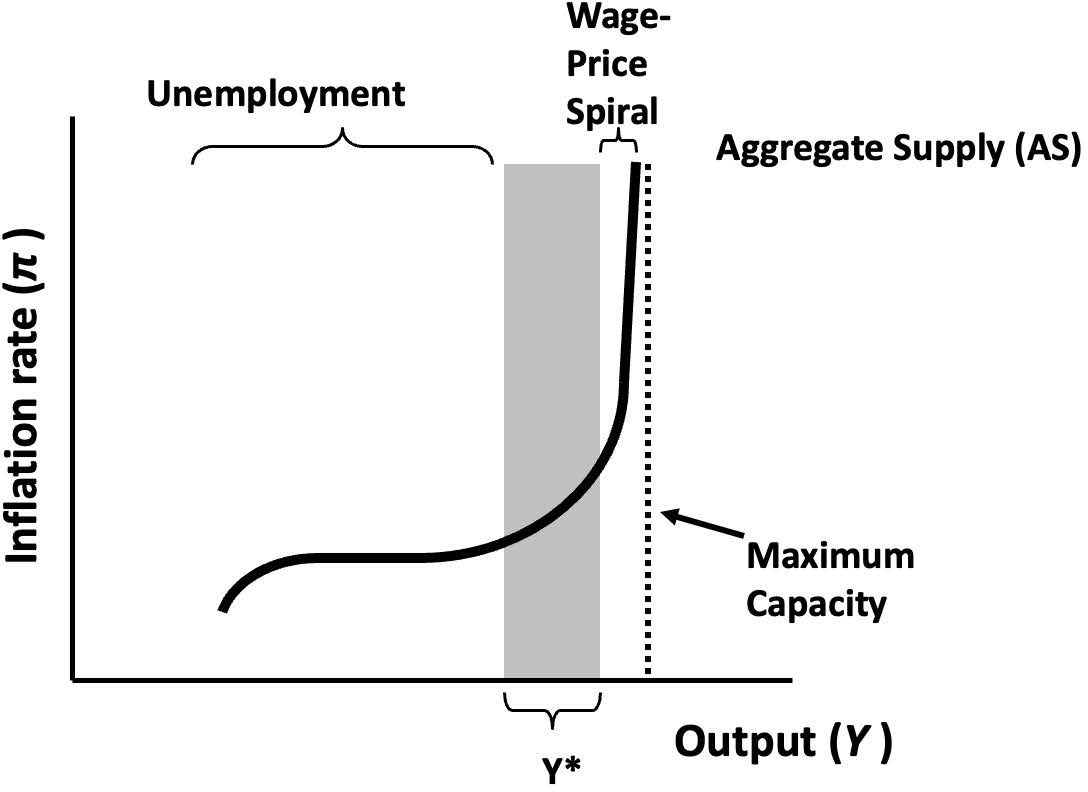 [Speaker Notes: Figure 12.3]
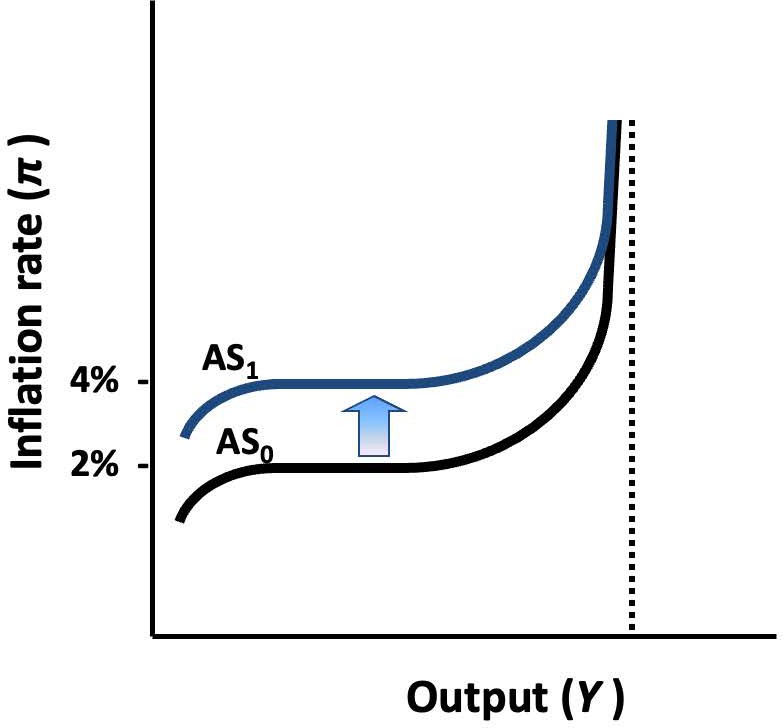 [Speaker Notes: Figure 12.4]
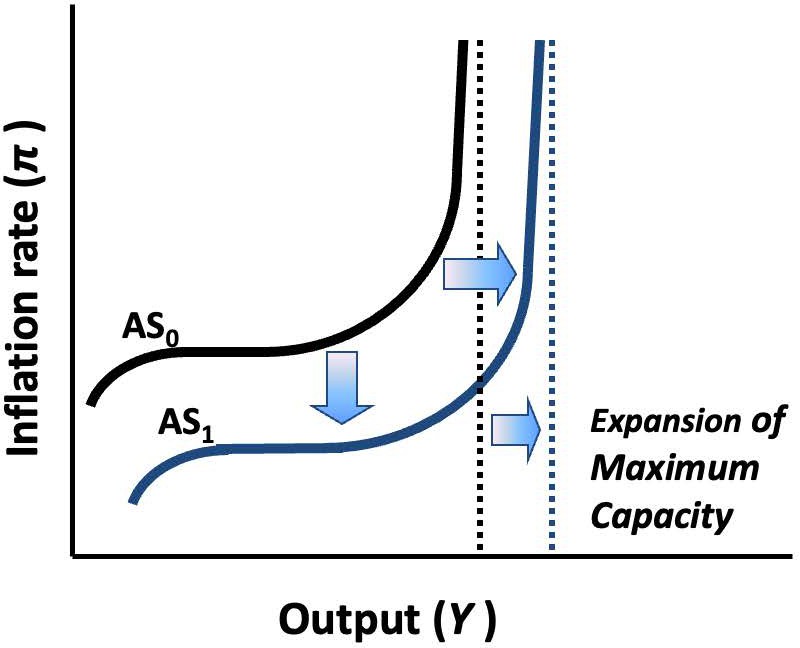 [Speaker Notes: Figure 12.5]
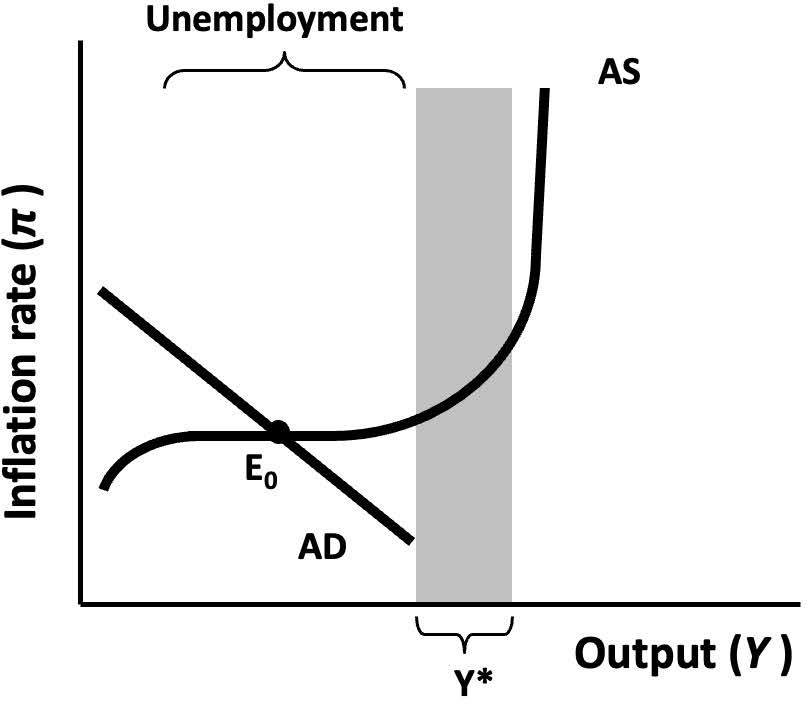 [Speaker Notes: Figure 12.6]
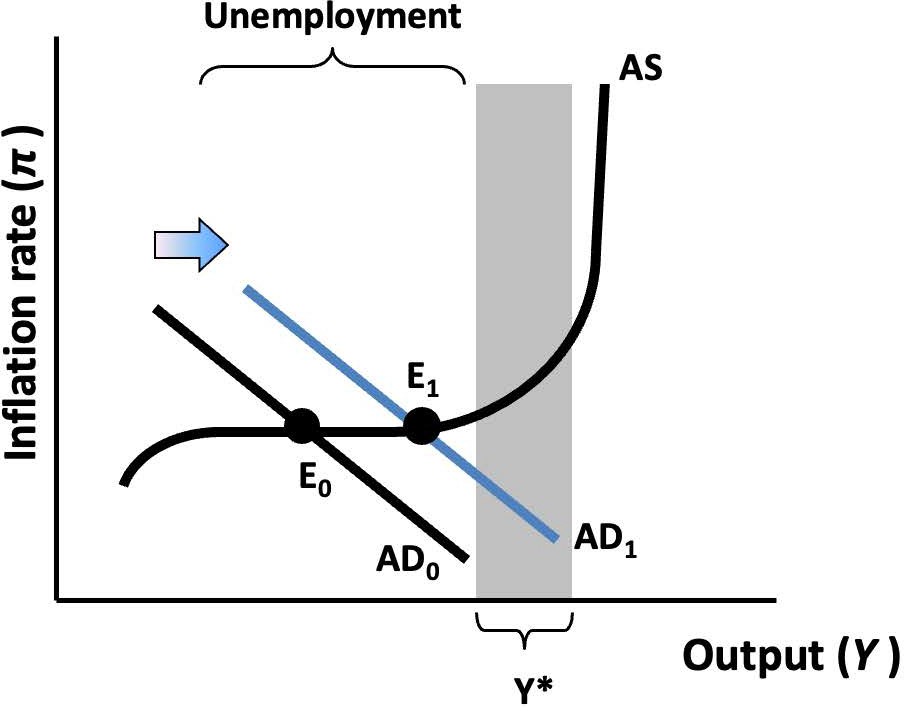 [Speaker Notes: Figure 12.7]
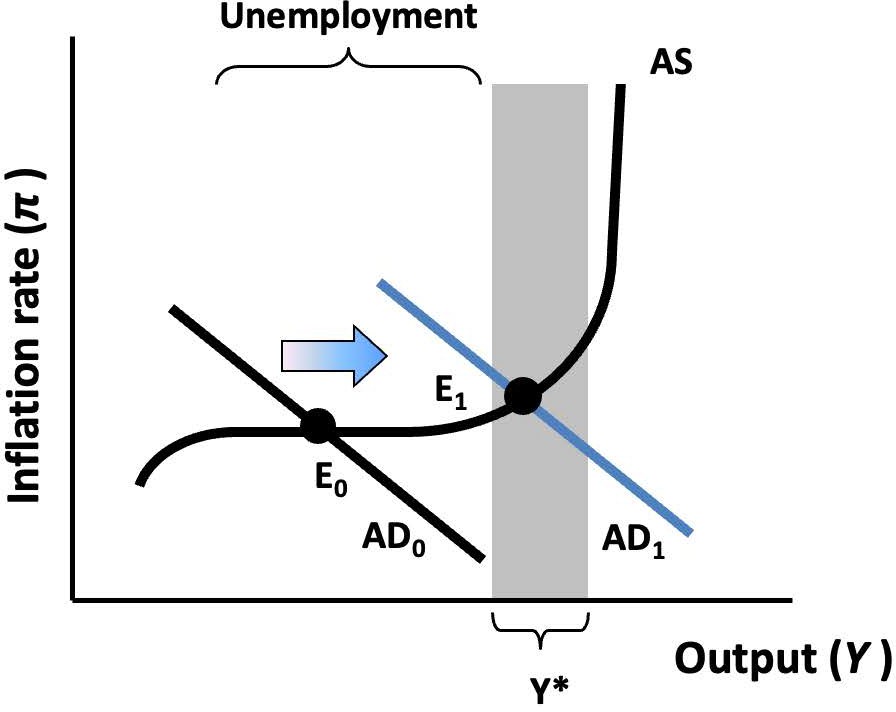 [Speaker Notes: Figure 12.8]
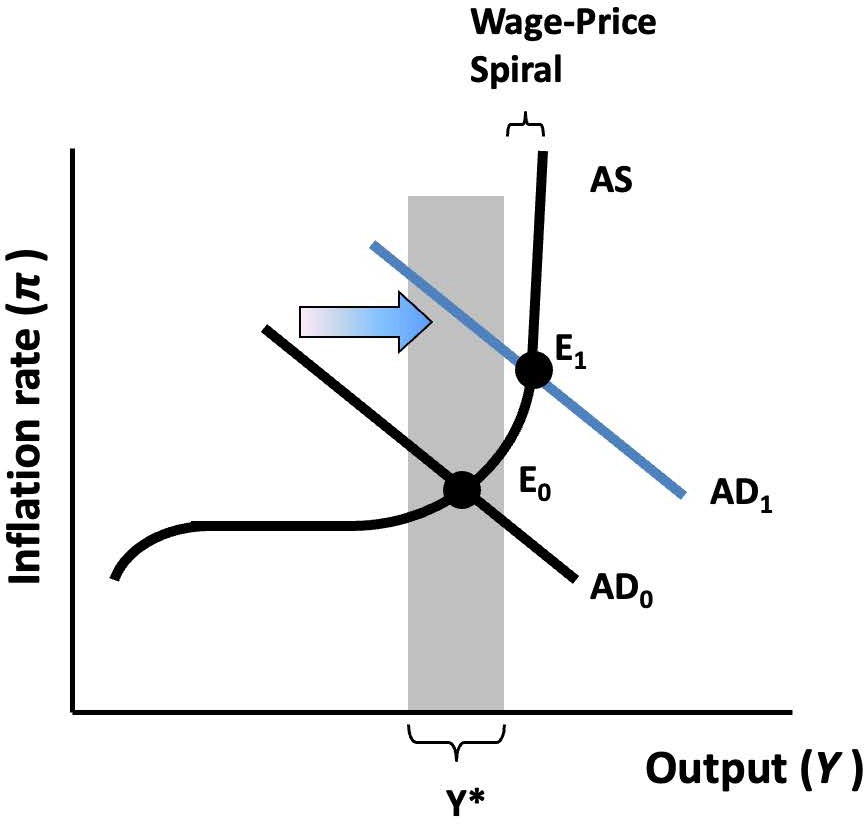 [Speaker Notes: Figure 12.9]
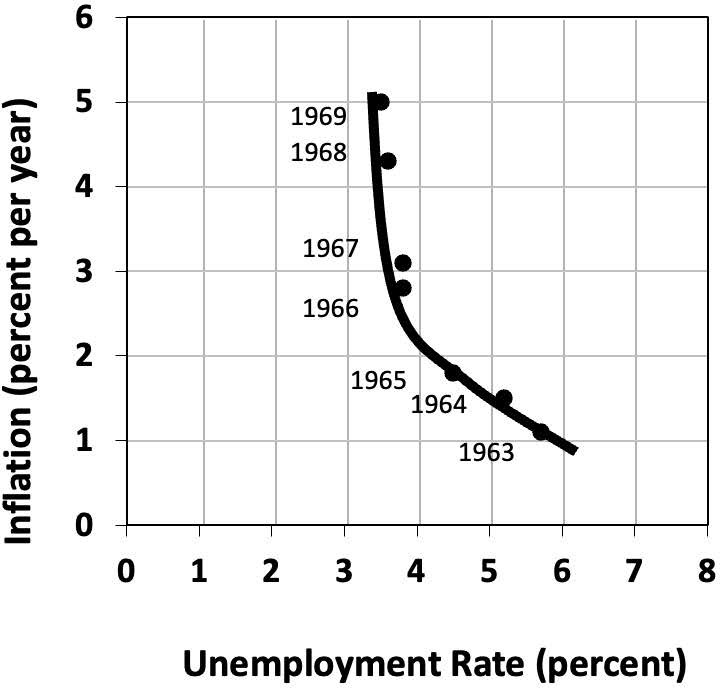 [Speaker Notes: Figure 12.10]
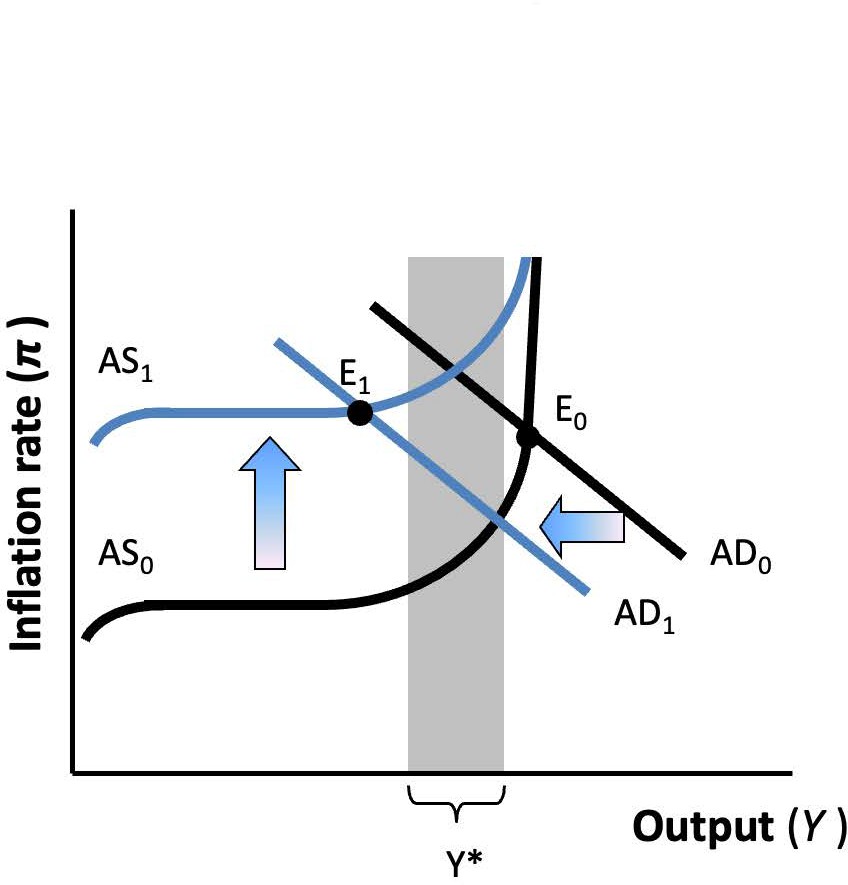 [Speaker Notes: Figure 12.11]
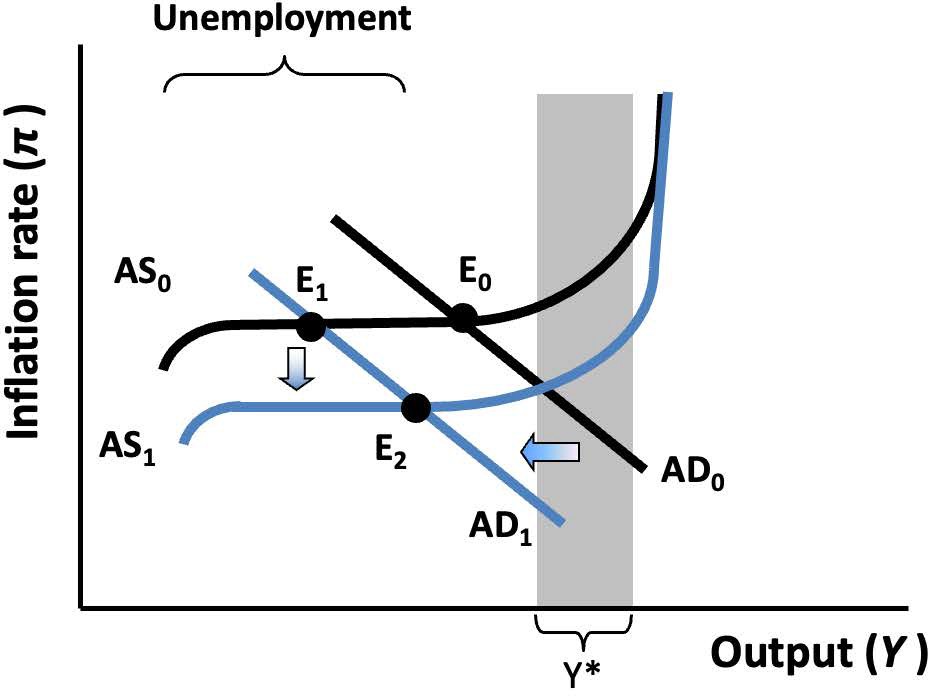 [Speaker Notes: Figure 12.12]
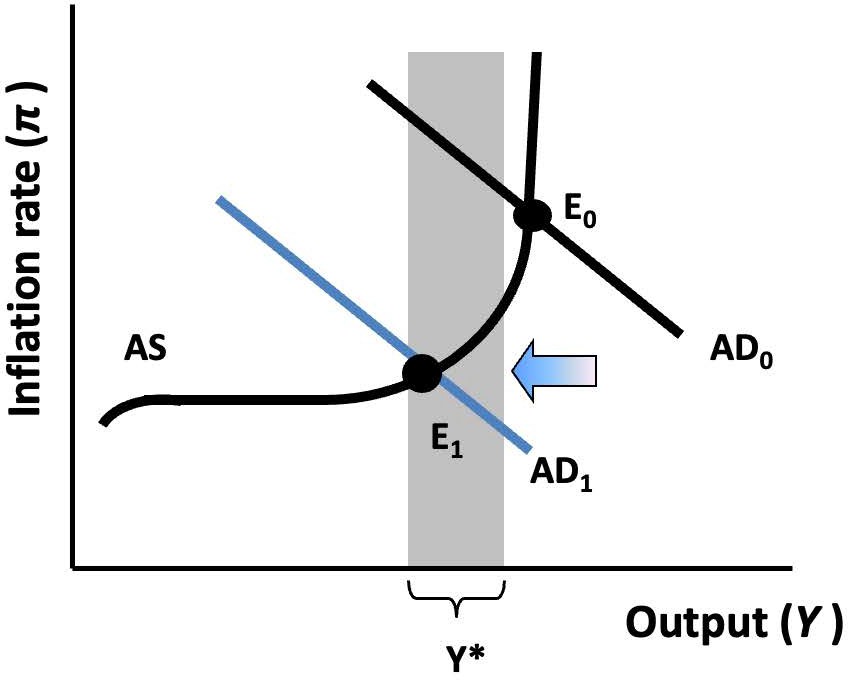 [Speaker Notes: Figure 12.13]
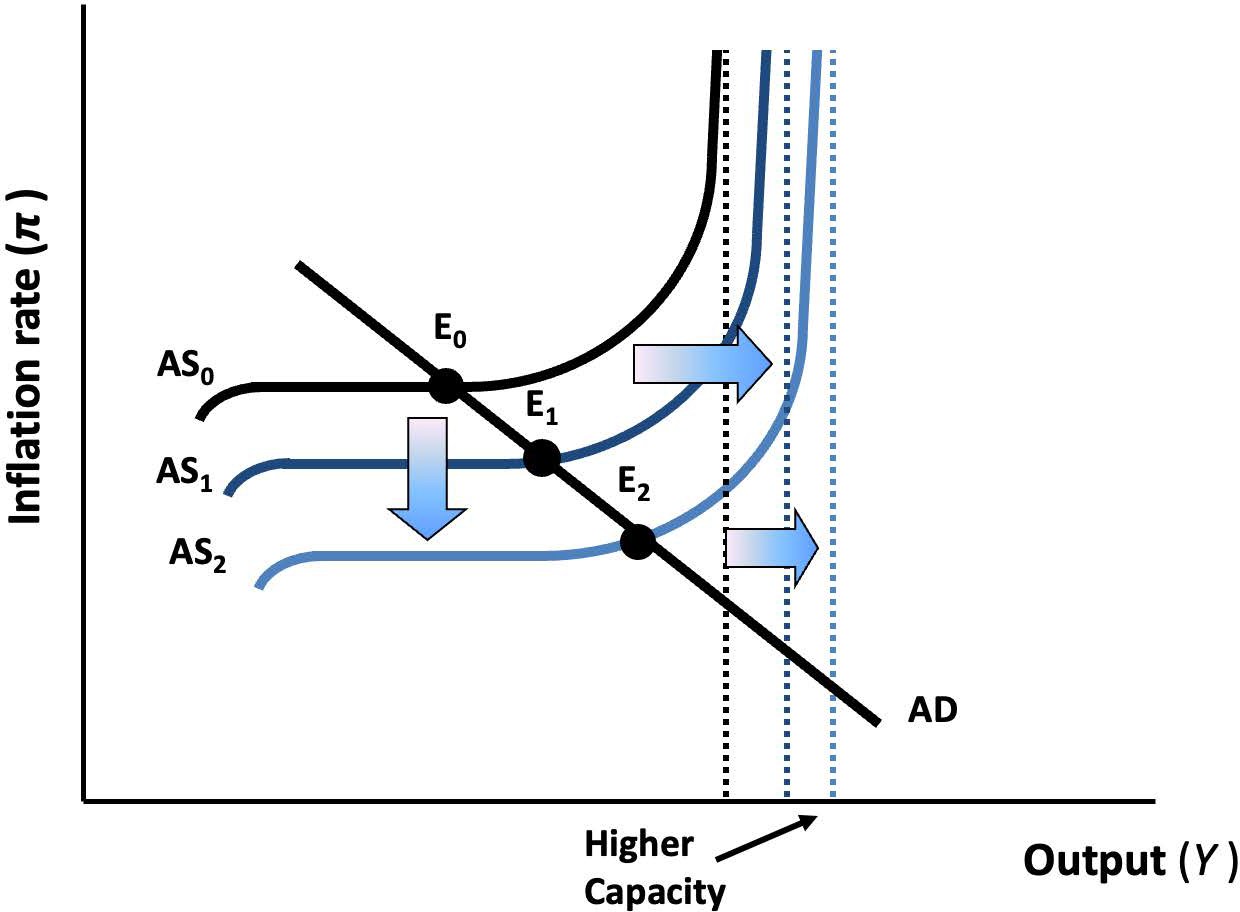 [Speaker Notes: Figure 12.14]
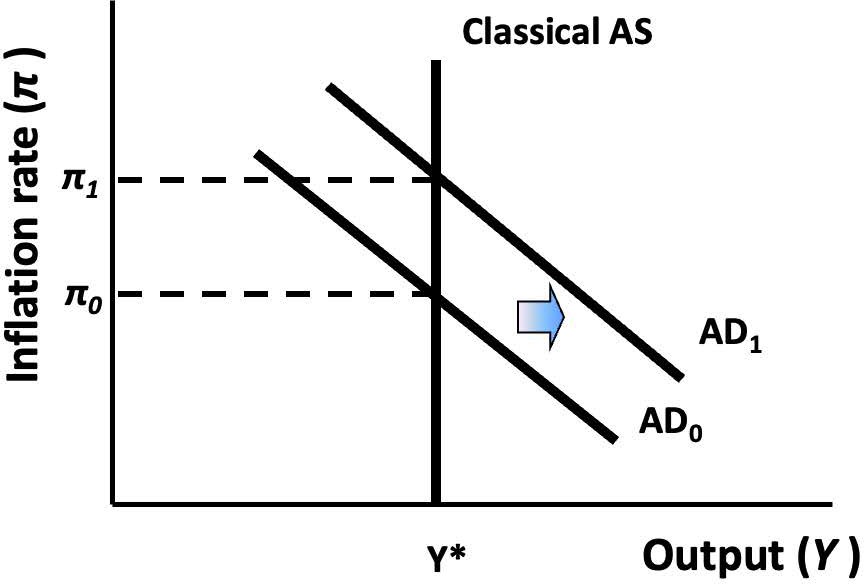 [Speaker Notes: Figure 12.15]